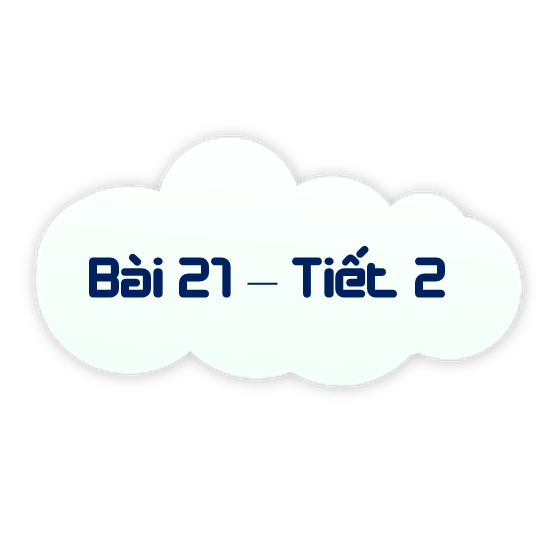 Thứ….ngày….tháng…năm…
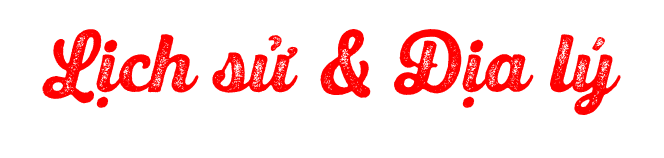 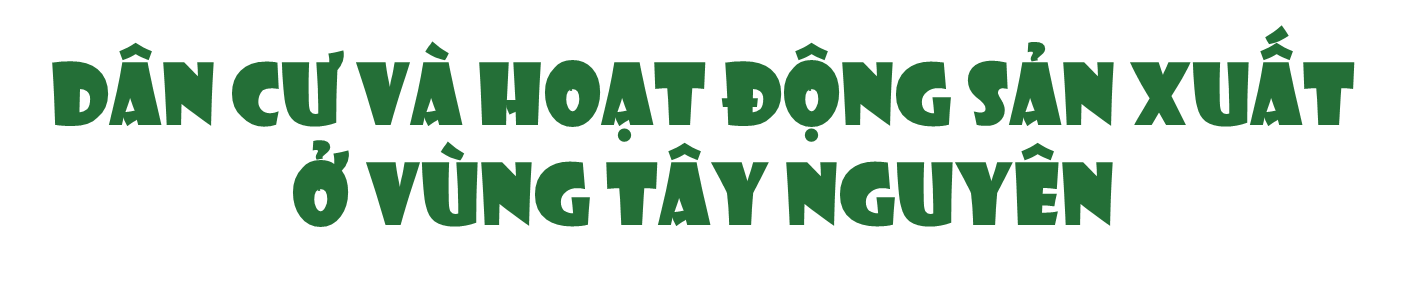 [Speaker Notes: Thiết kế Hương Thảo – Zalo 0972115126. Các nick khác đều là giả mạo]
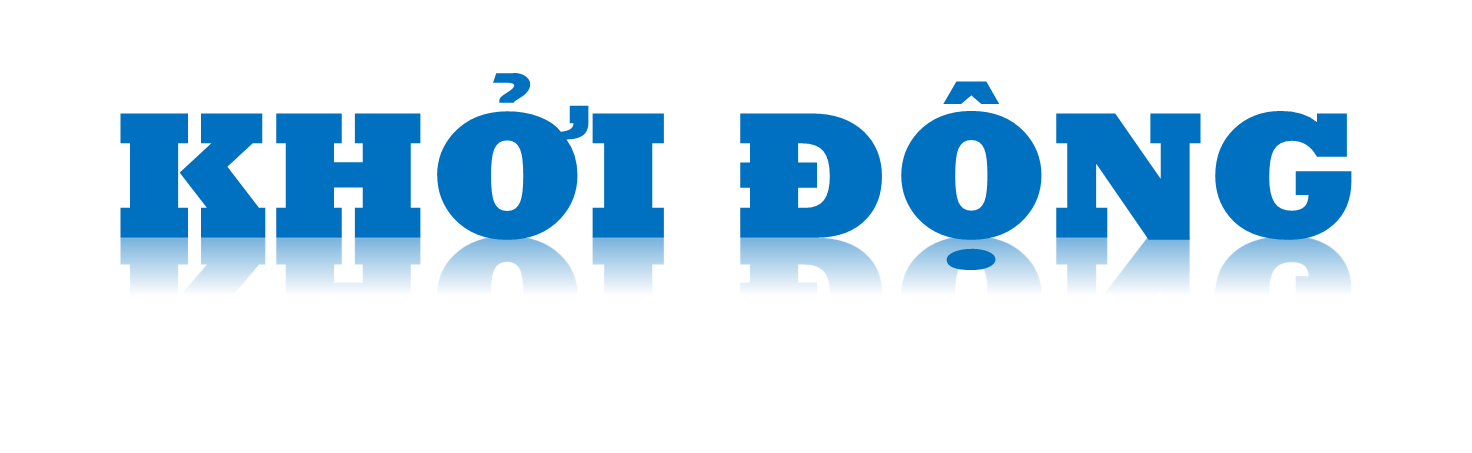 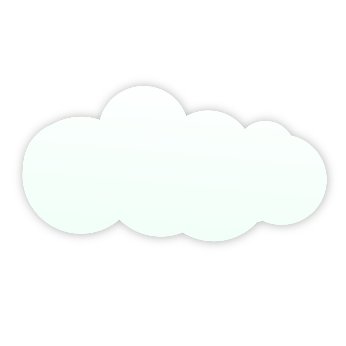 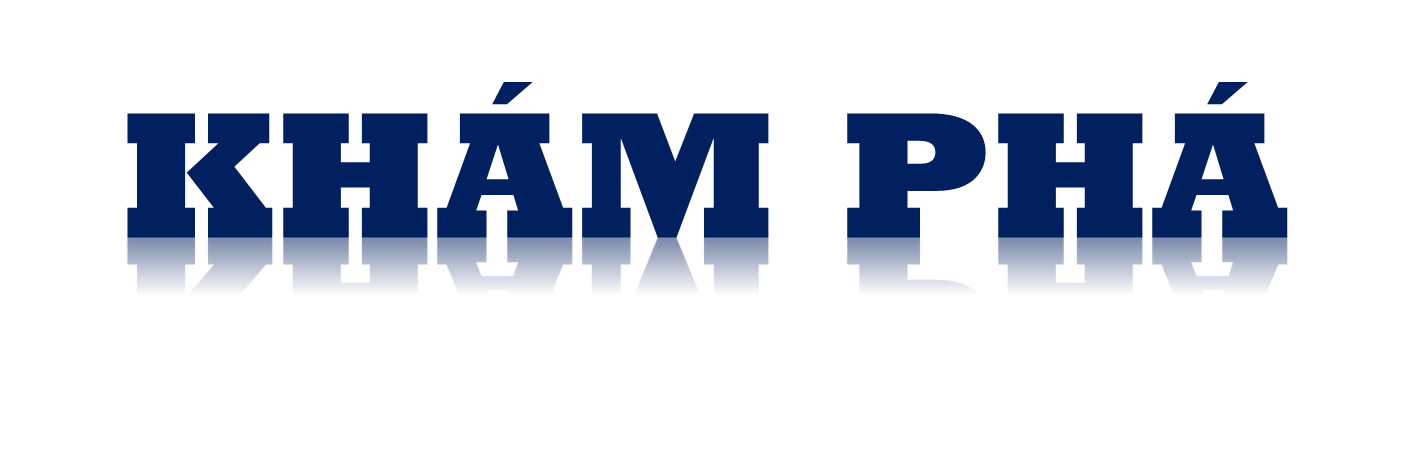 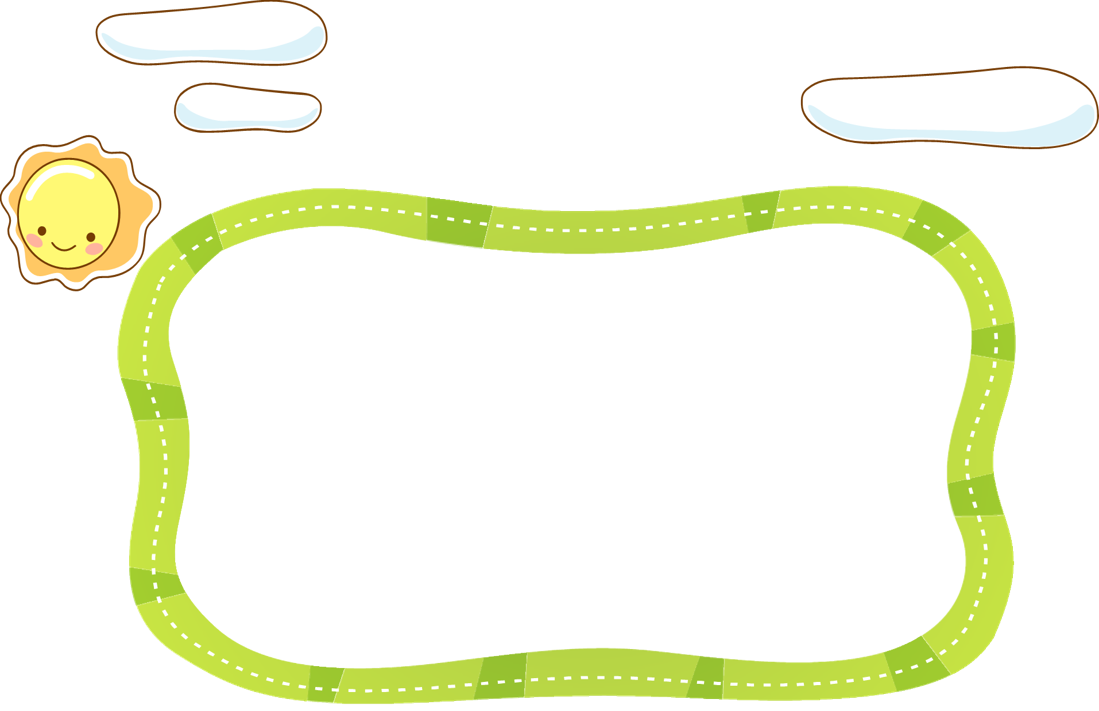 Hoạt động 1: 
Tìm hiểu về hoạt động chăn nuôi gia súc
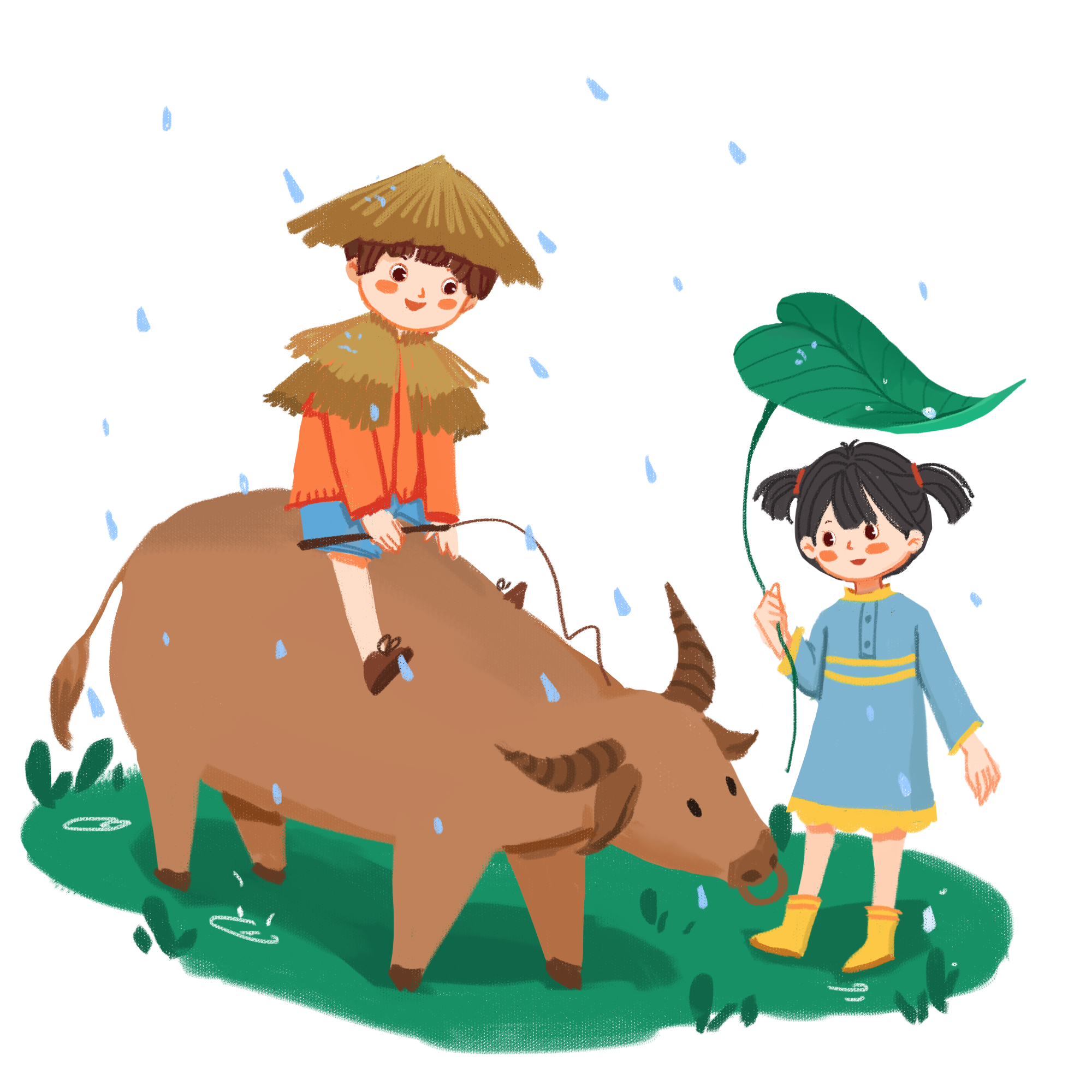 Xác định trên lược đồ những nơi nuôi nhiều trâu, bò và lợn ở vùng Tây Nguyên.
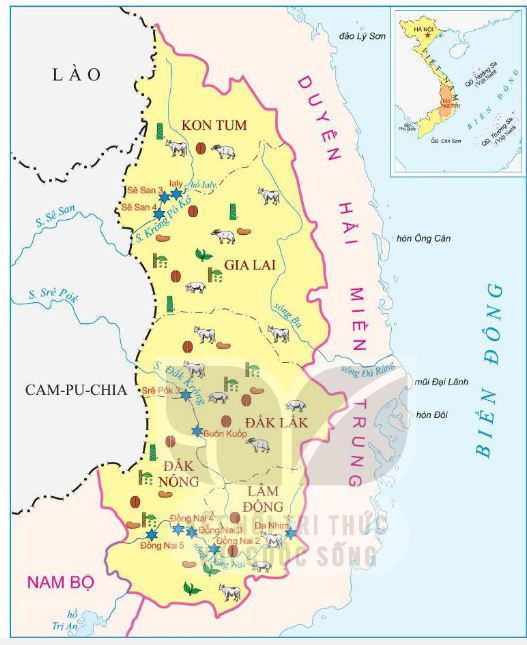 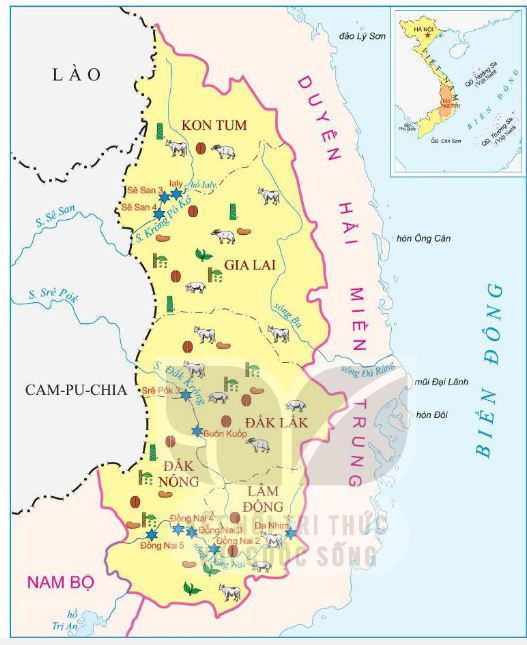 Địa phương nuôi nhiều trâu: Gia Lai, Đắk Lắk, Kon Tum.
Địa phương nuôi nhiều bò: Gia Lai, Đắk Lắk, Kon Tum, Lâm Đồng.
Địa phương nuôi nhiều lợn: Đắk Lắk, Gia Lai, Lâm Đồng.
Vì sao Tây Nguyên có thể phát triển chăn nuôi trâu, bò.
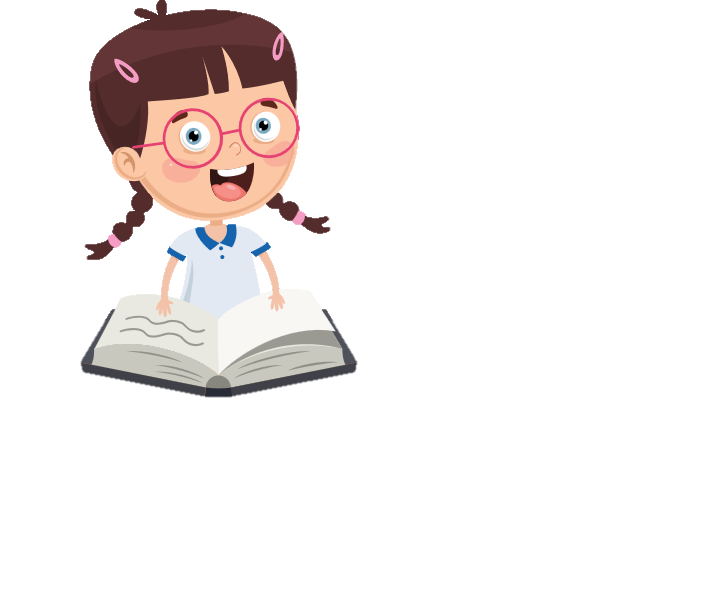 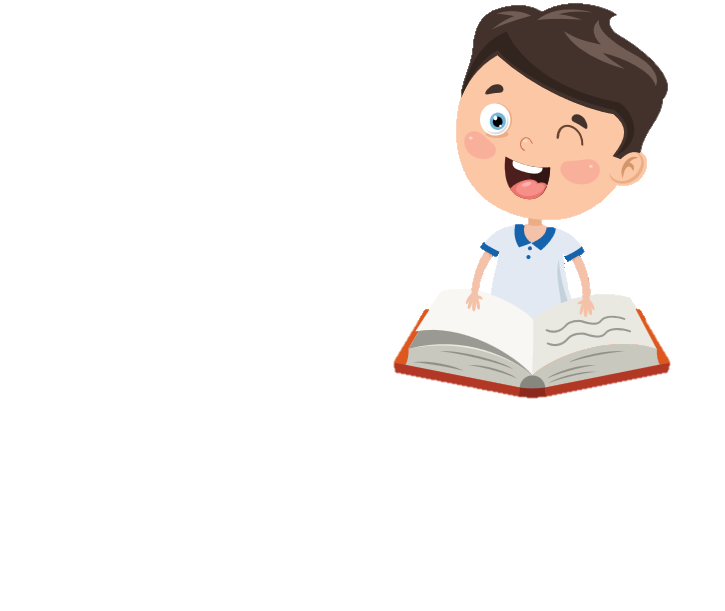 Tây Nguyên có nhiều đồng cỏ tự nhiên và khí hậu thuận lợi thích hợp cho việc chăn nuôi trâu, bò.
[Speaker Notes: Thiết kế: Hương Thảo – Zalo 0972115126]
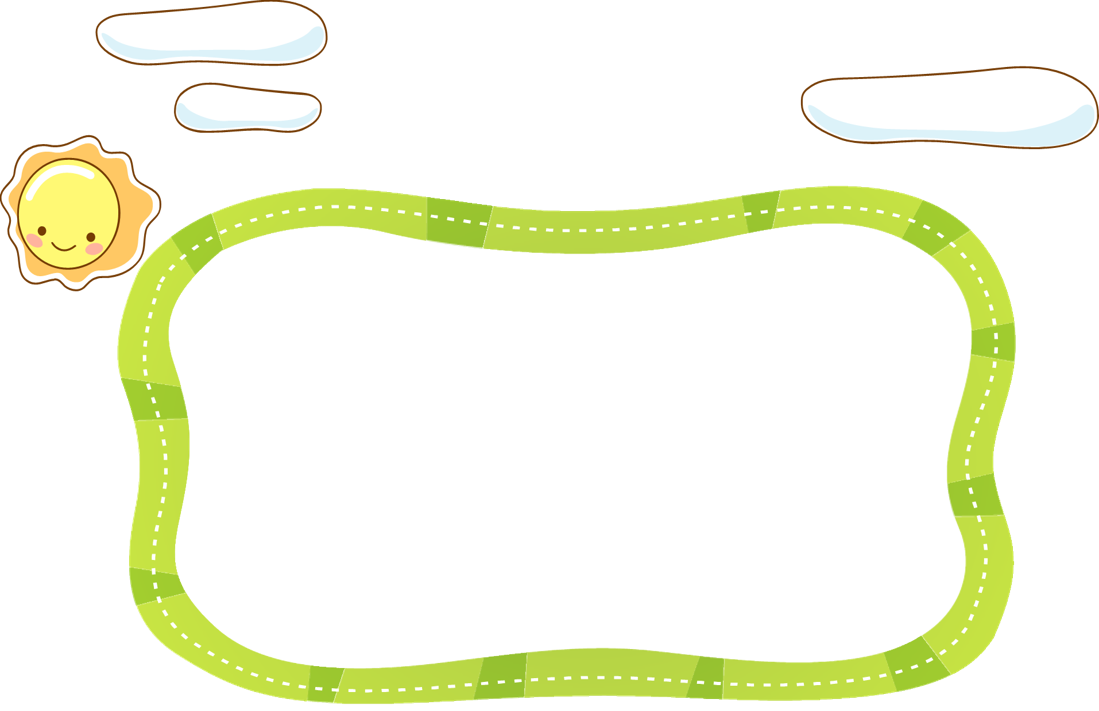 Hoạt động 2:
Tìm hiểu về hoạt động phát triển thủy điện
Đọc thông tin và quan sát hình 5, em hãy:
Kể tên và chỉ trên lược đồ một số nhà máy thuỷ điện ở vùng Tây Nguyên.
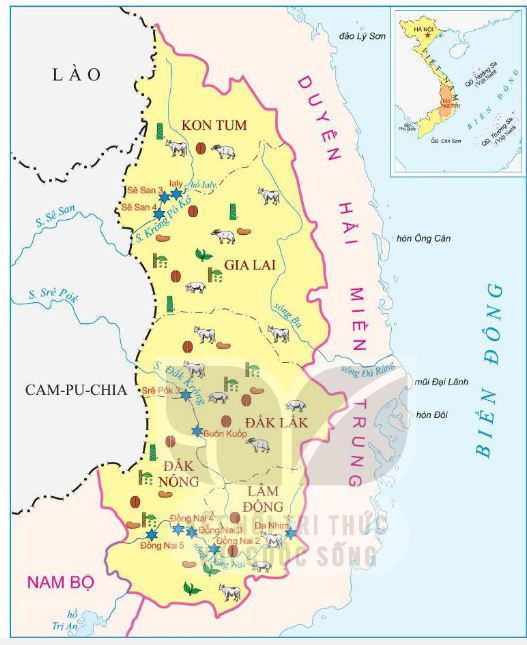 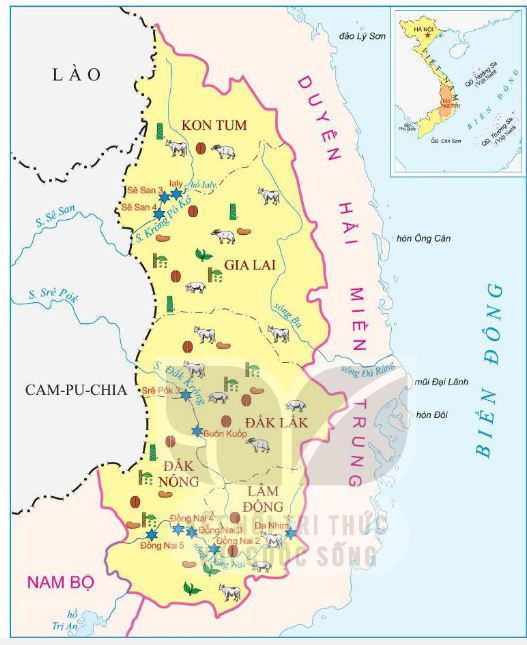 Các nhà máy thủy điện: Y-a-ly; Sê san 3; Sê san 4 (ở tỉnh Kon Tum).
Các nhà máy thủy điện: Srê Pôk 3 và Buôn Kuốp (ở tỉnh Đăk Lăk).
Các nhà máy thủy điện: Đa Nhim; Đồng Nai 2, Đồng Nai 3; Đồng Nai 4; Đồng Nai 5 (ở tỉnh Lâm Đồng).
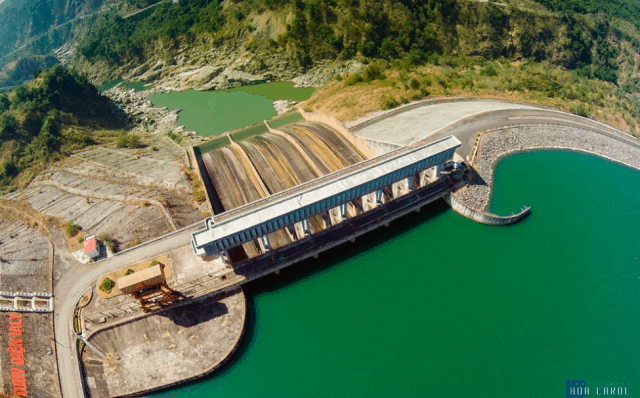 Nhà máy thuỷ điện Y-a-ly
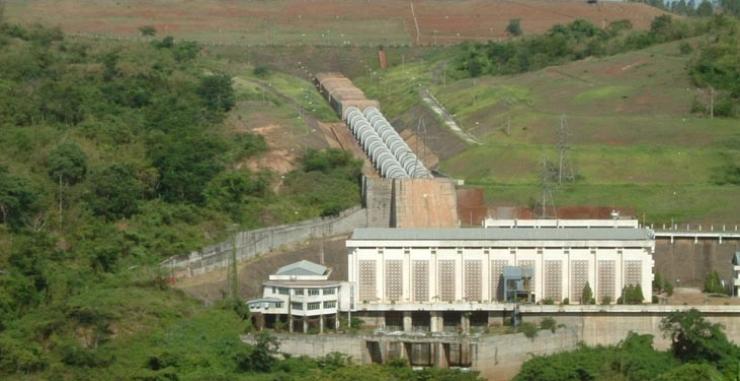 Nhà máy thuỷ điện Srê Pôk 3
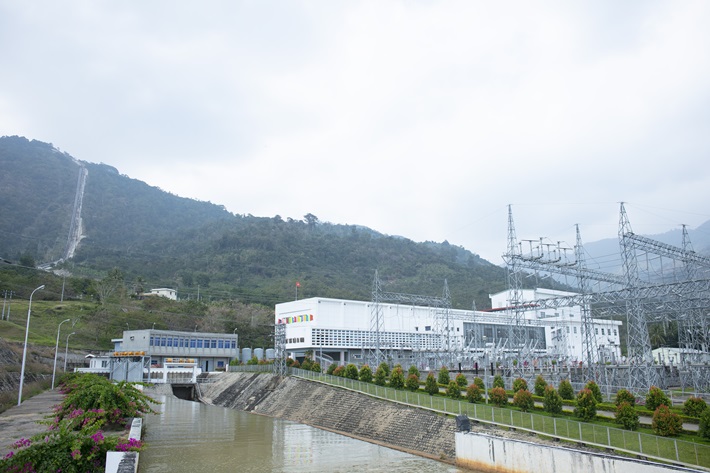 Nhà máy thuỷ điện Buôn Kuốp
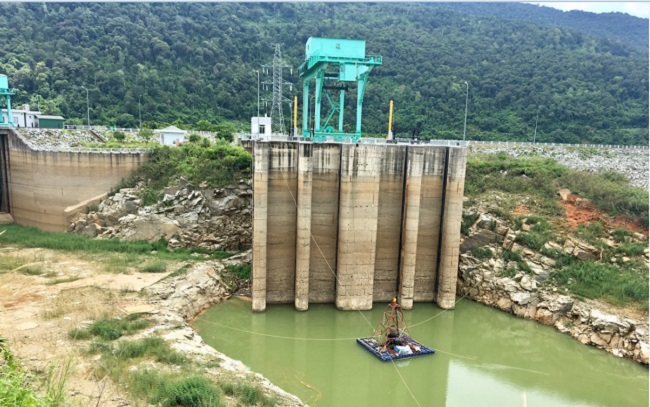 Nhà máy thuỷ điện Đa Nhim
Giải thích vì sao vùng Tây Nguyên có nhiều nhà máy thuỷ điện.
Do sông ngòi ở vùng Tây Nguyên chảy qua nhiều bậc địa hình có độ dốc lớn nên có khả năng phát triển thuỷ điện. Nhiều nhà máy thuỷ điện đã được xây dựng, cung cấp điện cho sinh hoạt và sản xuất.
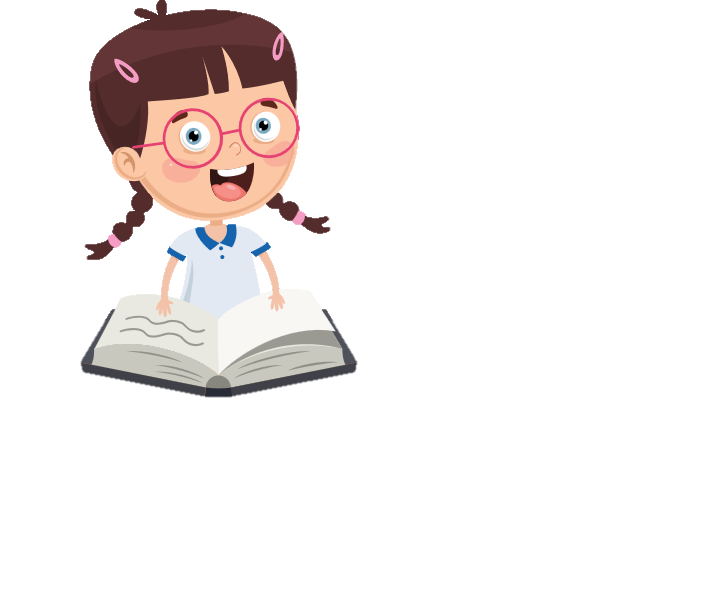 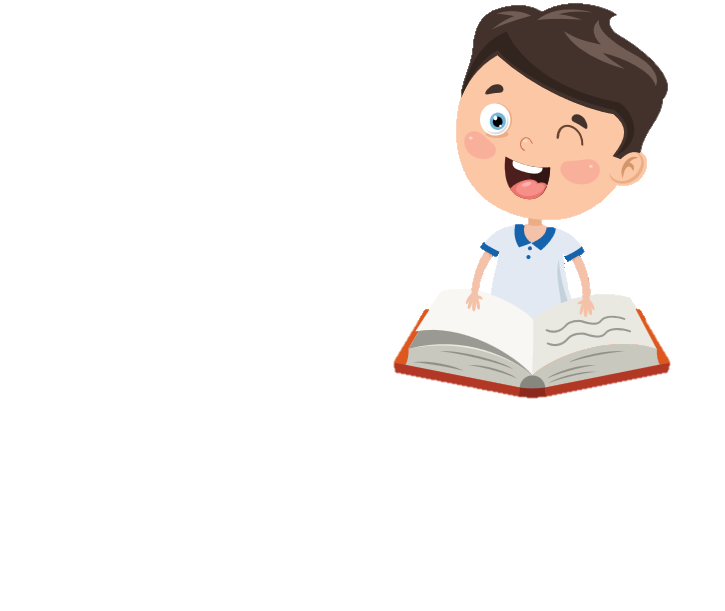 [Speaker Notes: Thiết kế: Hương Thảo – Zalo 0972115126]
Ngoài vai trò cung cấp điện cho sinh hoạt sản xuất, các nhà máy thủy điện ở Tây Nguyên góp phần điều tiết nguồn nước giữa mùa lũ và mùa cạn, hạn chế lũ lụt cung cấp nước vào mùa khô.
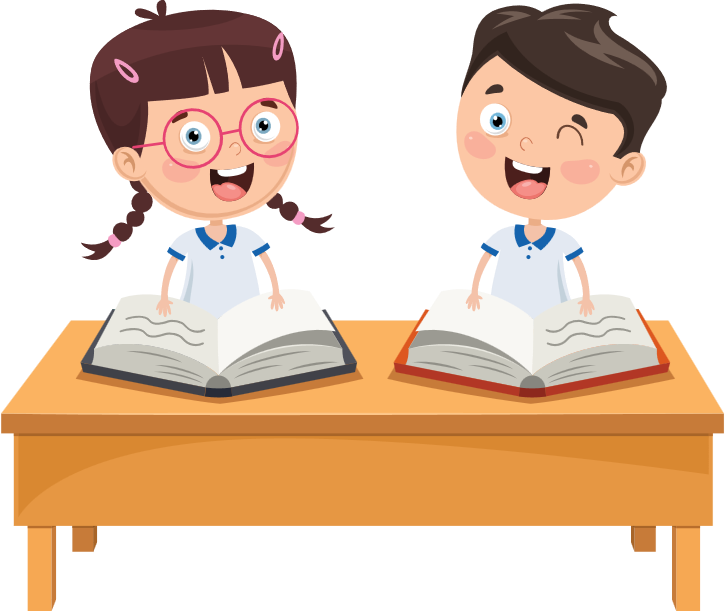 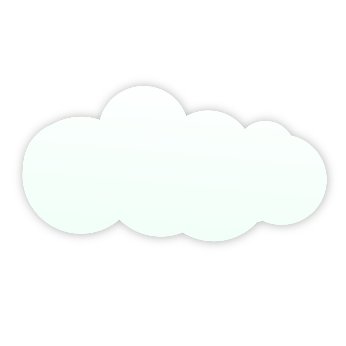 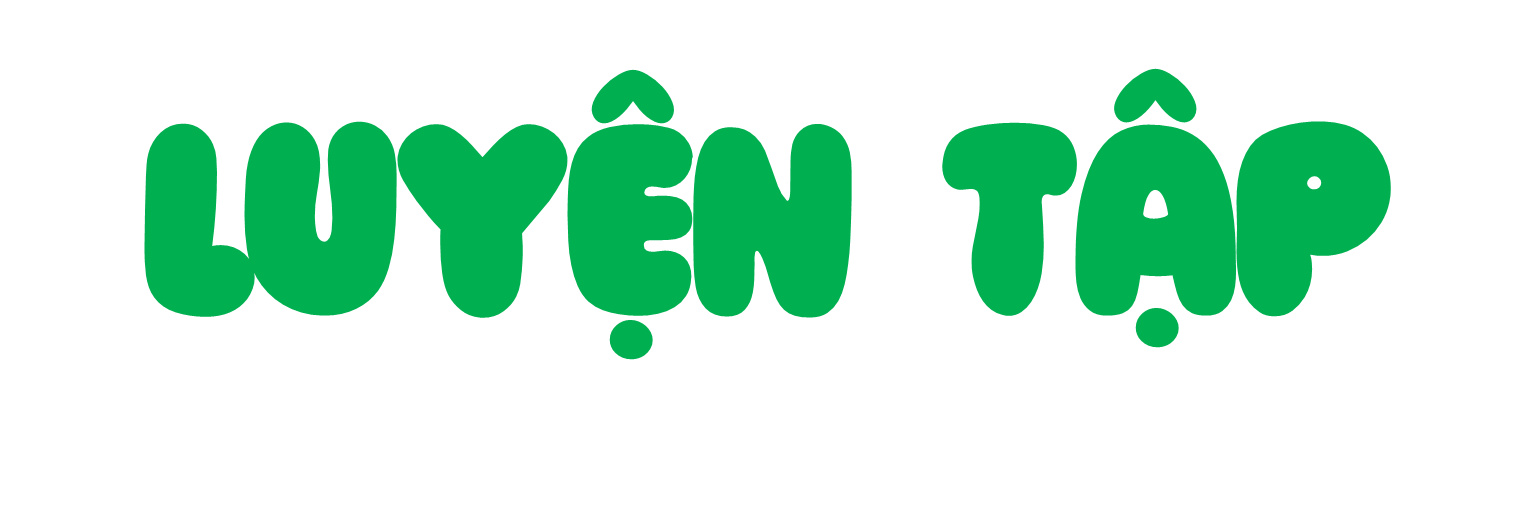 Chọn ý ở cột A sao cho phù hợp với ý ở cột B và ghi kết quả vào vở.
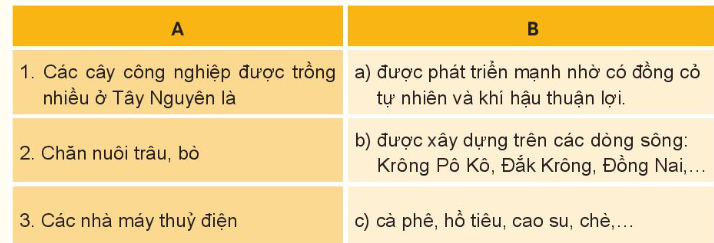 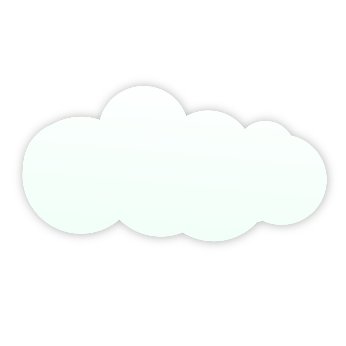 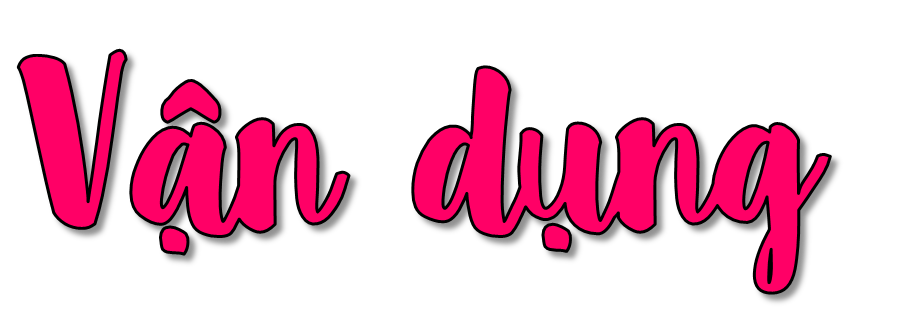 Sưu tầm một số thông tin, hình ảnh về một sản phẩm của cây công nghiệp nổi tiếng ở vùng Tây Nguyên và chia sẻ với các bạn.
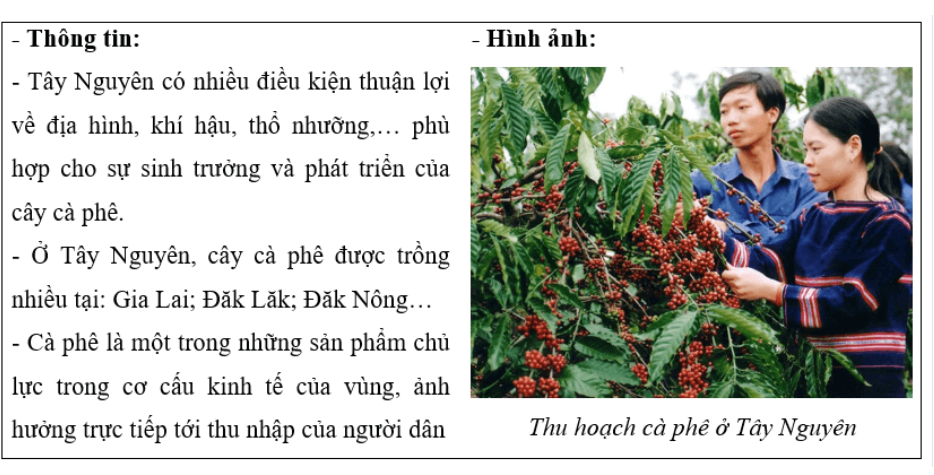 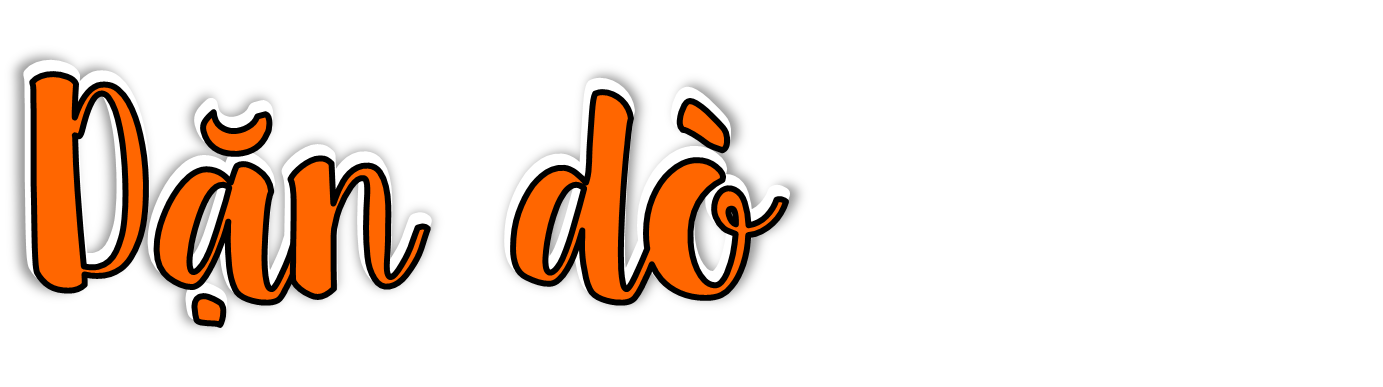 Ôn lại bài đã học
Chuẩn bị bài 22
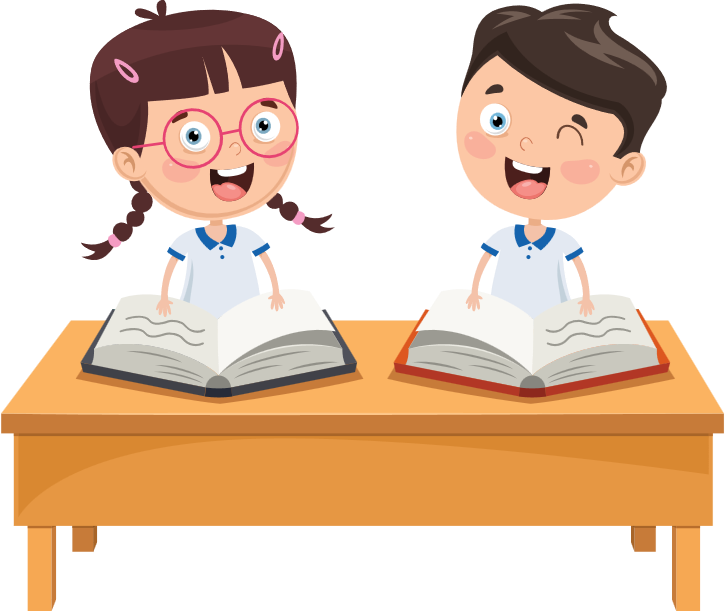 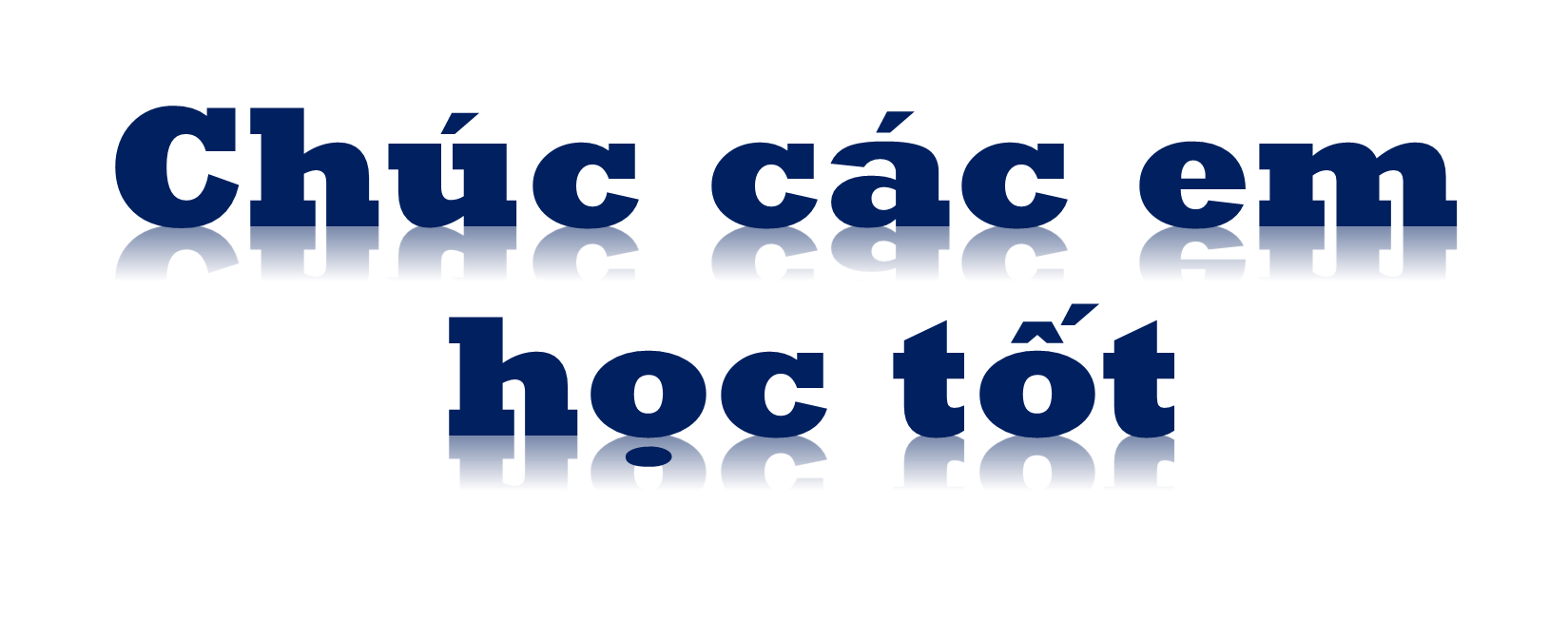 [Speaker Notes: Thiết kế Hương Thảo – Zalo 0972115126. Các nick khác đều là giả mạo]